カラビナ付きクージー
【提案書】
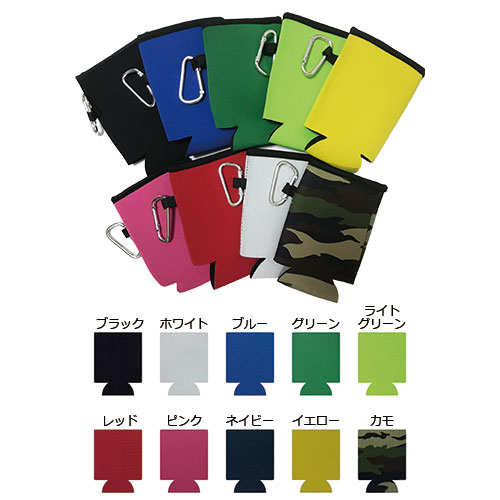 カラビナ付きのボトルに巻いて使用する缶ホルダーです。保冷温効果が高く結露で手が濡れることもありません。350mlの缶にぴったりのサイズで、全面オリジナルプリント可能です。
特徴
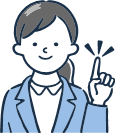 納期
納期スペース
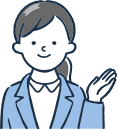 仕様
素材：※KOOZIE
サイズ：W約95×H約130mm
注意事項：シルク印刷のプリント色はメイン画像の「シルク印刷プリント色」となります。また昇華転写全面フルカラーでのご対応も可能です。
お見積りスペース
お見積